TIME  LAPSE  EMBRYO  MONITORINGWHAT  IS  ITS  VALUE ?
ANASTASIOS  ARGYRIOU

BIOLOGIST  OF  REPRODUCTION  MSc, PhD
SENIOR  CLINICAL  EMBRYOLOGIST
INTRODUCTION
Fundamental parameters for achieving:

a successful on  going pregnancy 
the birth of a healthy baby,

 during the course of IVF for infertility treatment, are:

                                a receptive endometrium  
                                                        +  
            a genetically and metabolically normal embryo  
                                                        +
    an appropriate synchronization of their communication
INTRODUCTION
Critical steps limiting success rates in the laboratory phase:
embryo  culture
proper  evaluation of the available embryos

But, although there are evident correlations, embryo morphology is not always a robust and absolute indicator for implantation potential, since: 

the best looking blastocyst fails to produce a pregnancy, or
a morphologically suboptimal embryo can develop into a healthy baby

Finally, only 35% of all cycles result in a pregnancy (Calhaz-Jorge et al., 2016)
INTRODUCTION
Morhological evaluation of the embryos at specific time points has been the method of choice for embryo selection for decades (Cummins et al., 1986, Edwards et al., 1981).

Morphological evaluation started with the strategy of measuring single features, such as:
pronuclear size and alignment (Sadowy et al., 1998)
multinucleation in early cleavage stages (Alikani et al., 2000)
blastomere fragmentation (Alikani et al., 1999)
blastocyst morphology (Gardner et al., 2000)
timing of cleavages (Johnson, 2002)

Mid-eighties: embryos with early first and second cleavages had implantation rates well above 30%
WHAT IS TIME LAPSE PHOTOGRAPHY?
Invented around 1932, Walt Disney was first to use it
Time Lapse is where a camera takes a sequence of images of a subject with an interval of time between each image
A cinematography technique considered as stop motion animation, involving a standard movie camera
The interval time varies from a second to a day or more and it is opposite of high speed photography
Follow up each activity and identify the exact time spent on each activity
ANDANTAGES OF TIME LAPSE PHOTOGRAPHY
Gives us benefits of time and motion studies

Enables workers and supervisors of all level involved in problem solving process

Incorporates knowledge and experience in future jobs

Converts wasted work to contribute to more productive
THE SHORT HISTORY OF TIME LAPSE MINITORING
Payne (1997): preliminary observations on polar body extrusion and pronuclear formation in human oocytes using time lapse cinematography

Pribenszky (2010): pregnancy achieved by transfer of a single blastocyst selected by time lapse monitoring

Wong (2010): non-invasive imaging of human embryos before embryonic genome activation predicts development to blastocyst stage

Meseguer (2011): the use of morhokinetics as a predictor of embryo implantation
CULTURE AND EVALUATION OF THE EMBRYOS IN THE LABORATORY UNTIL TODAY
Embryo culture in sterile dishes, using  suitable culture media in incubators, under controlled culture conditions (temperature, pH, gaz mixture)
Evaluation of the embryo development outside of the incubator and observation of morphological parameters under an inverted microscope
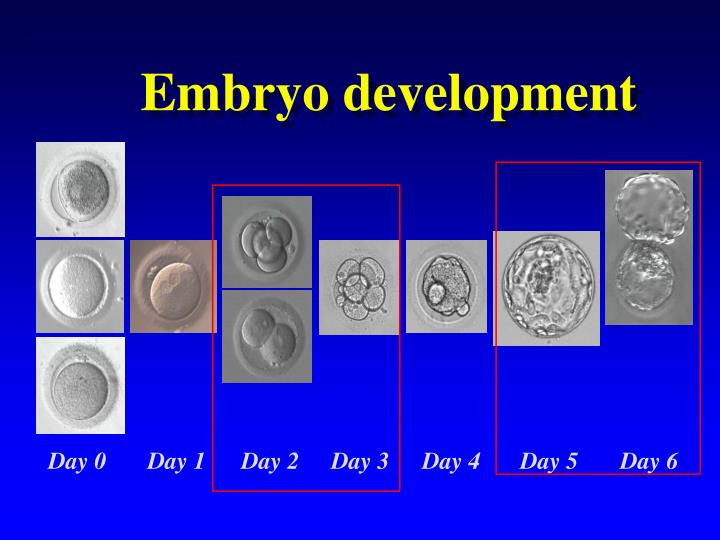 BUT, PROBLEMS…
The removal of the embryos from the incubator causes:

Disturbance of culture conditions
Stress of the embryos
Focused evaluation on the embryo morphology and the stage of embryo development
Dispersed observations on the embryos: loss of numerous information concerning their development
TIME LAPSE MONITORING SYSTEM IN A IVF  LABORATORY
Continuous viewing on embryo development
Embryo monitored from inside a specific incubator equipped with a photography system
Creates archives used to select embryo(s) for embryo transfer
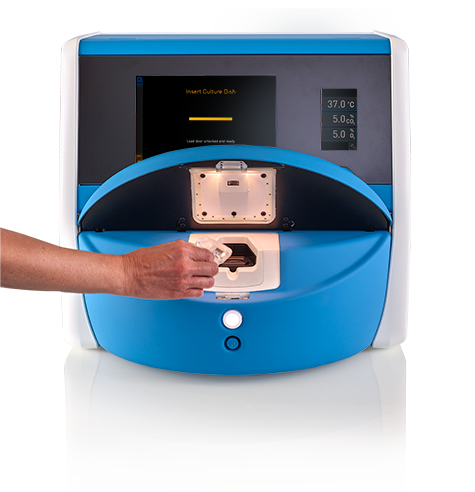 TIME LAPSE MONITORING SYSTEMS
Primo Vision (Bright field, embryo culture in multi-well dishes)

Embryoscope (Bright field, self contained incubation up to 12 cultured embryos)

Eeva (Dark field, automatic embryo prediction software, accurate observations of the blastomere membranes, less information for intracellular morphology and low ability to follow embryos with increasing number  of cells)

All systems incorporate a digital inverted microscope that takes a picture of the embryos at 5-20 min. intervals. 
The images are processed by custom image acquisition and then, displayed on a computer screen. 
The pictures taken at preset intervals are then connected into short films that can be fast forwarded for detailed analysis.
DIFFERENT  TYPES  OF  TIME  LAPSE MONITORING   SYSTEMS
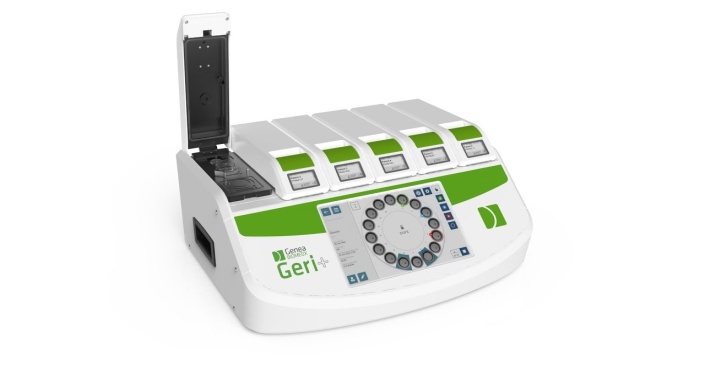 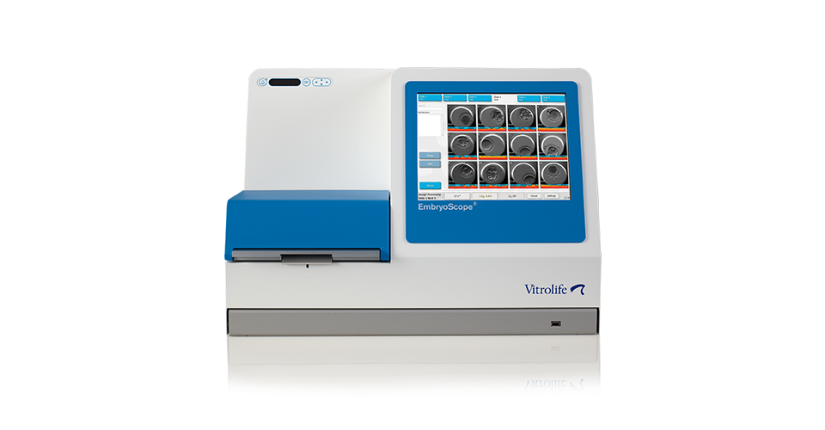 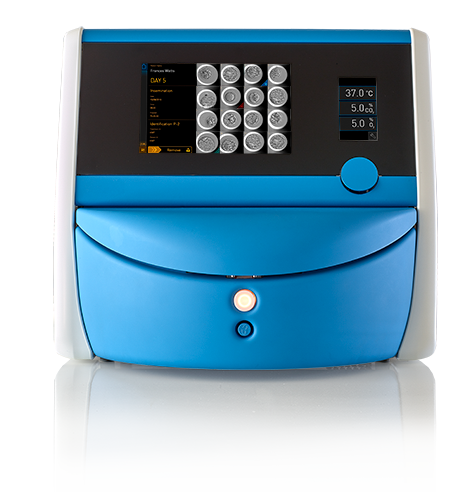 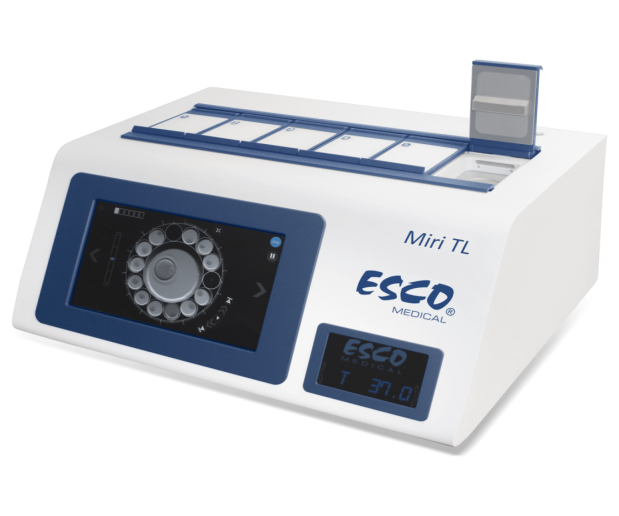 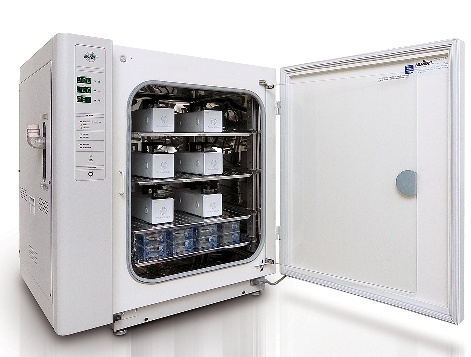 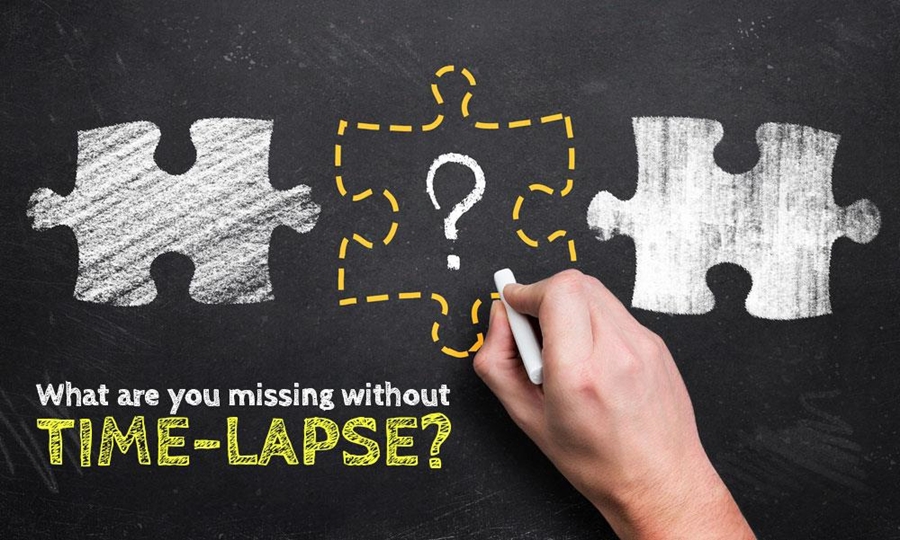 ADVANTAGES OF A TIME LAPSE MONITORING SYSTEM
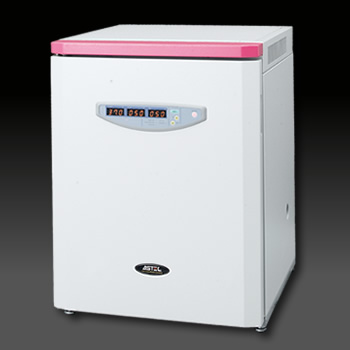 Contributes  to the maintenance of stable culture conditions and a better evaluation of the development of the embryos, no removal from the incubator (uninterrupted culture)

Offers very important information concerning the development, the mitotic divisions and the morphokinetic parameters of the embryos
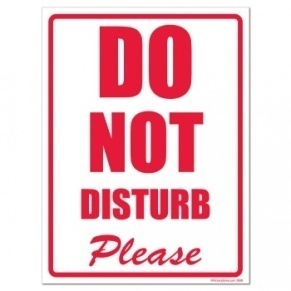 COMPARISON BETWEEN THE CONVENTIONAL  OBSERVATION  AND  THE  TIME  LAPSE  MONITORING  SYSTEM
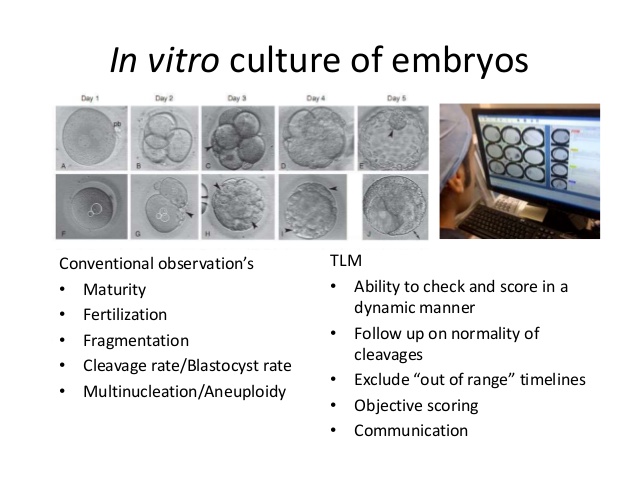 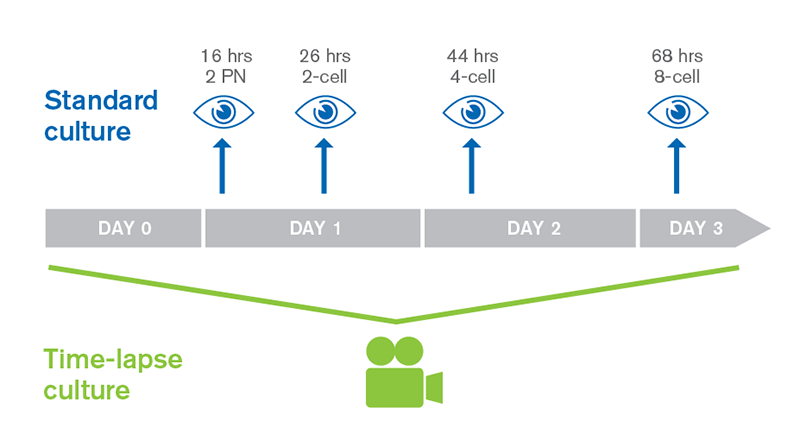 INDICATIONS FOR  TIME  LAPSE  MONITORING  SYSTEM
Older patients with high number of oocytes
Previous unsuccessful IVF patients
Previous successful patients (for  single Embryo Transfer )
Good prognosis patients ( day 2/3, not blastocyst ET )

Benefits:
Confidence of transferring fewer embryos
Satisfied patients with greater information given
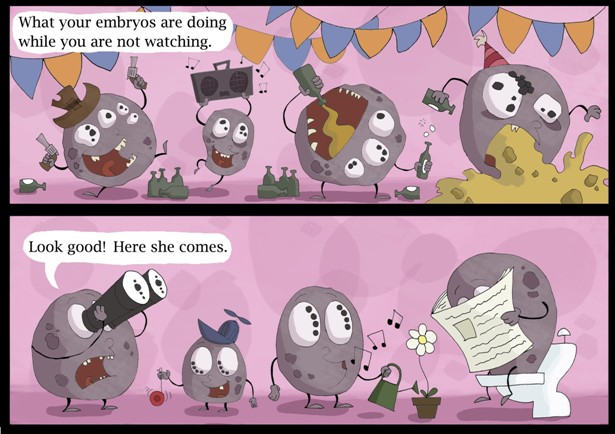 TIME  LAPSE  MONITORING  SYSTEMmeansUSE  OF  MORHOKINETICSfor a better choice of an embryotransfer
“KINETICS”  IN  A  CELL  CYCLE
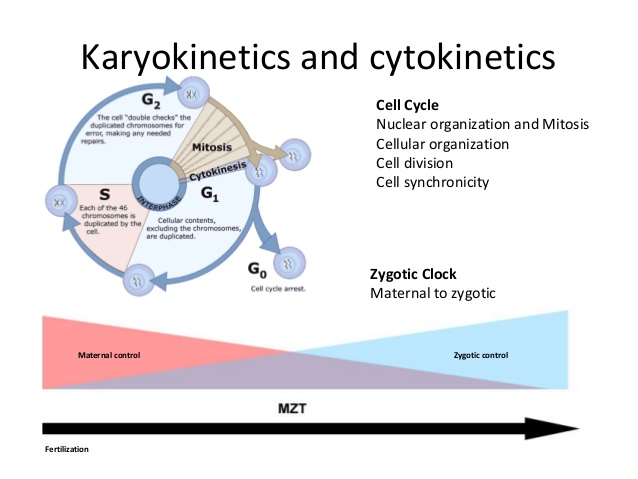 MORPHOKINETICS
Definition:
an analysis of  the dynamics of cleavage divisions and processes such as compaction and cavitation

a link between the cellular divisions and the well precisely predetermined time of space that they occur during the embryonic development

 they have provided both embryologists and clinicians with a new set of data embryonic behaviour during preimplantation development and its association with embryo quality

correlation with:
   -  the implantation capacity of the embryos
   -  the pregnancy rate
   -  the abortion rate
MORPHOKINETIC PARAMETERS AND EMBRYONIC DEVELOPMENT
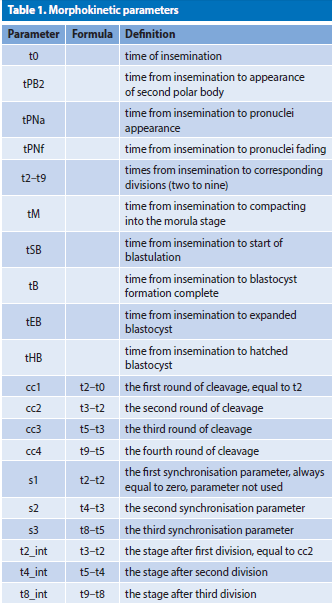 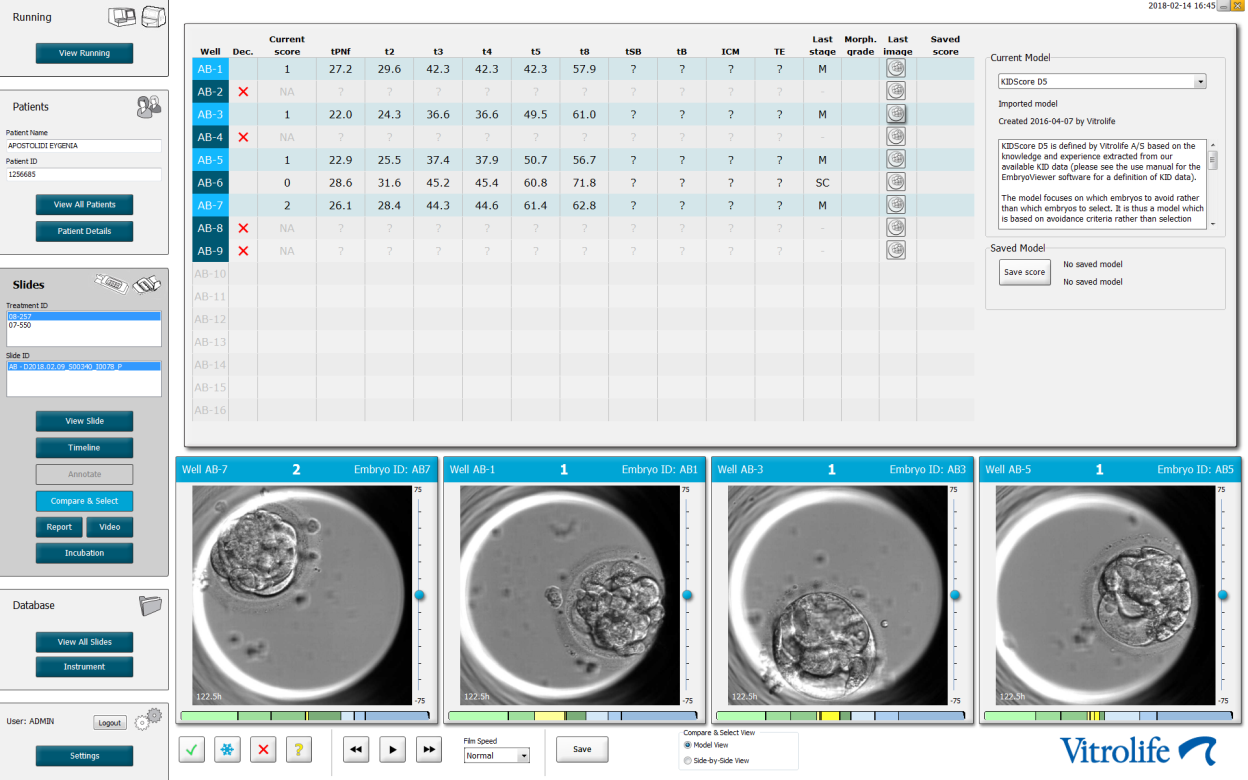 GARTNER’S HYPE CYCLE AND TIME LAPSE MONITORING SYSTEM
Starting point: moment of technological innovation

Expectations rise rapidly leading to a peak in visibility

Followed by a negative hype period where the technology does not live up to expectations

The technology matures and its potential is better understood

The technology reaches the plateau of productivity
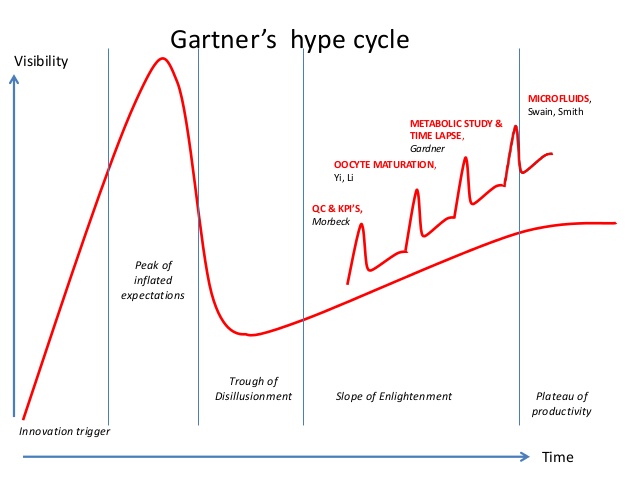 BASIC RESEARCH DISCOVERY OF TIME LAPSE MARKERS
Cell division time-intervals (“P1, P2, P3”) predict successful development to the blastocyst stage:
Distinct timing window (Wong et al. Nature Biotechnology, 2010) 
Reflect underlying molecular health (Wong et al. Nature Biotechnology, 2010) 
Later correlated to implantation and blastocyst quality (Meseguer et al. Human Reprod.,2011; Hashimoto et al. Fertility & Sterility, 2012; Cruz et al. RBH Online, 2012) 
Most recently examined for aneuploidy (Chavez et al. Nature Communications, 2012)
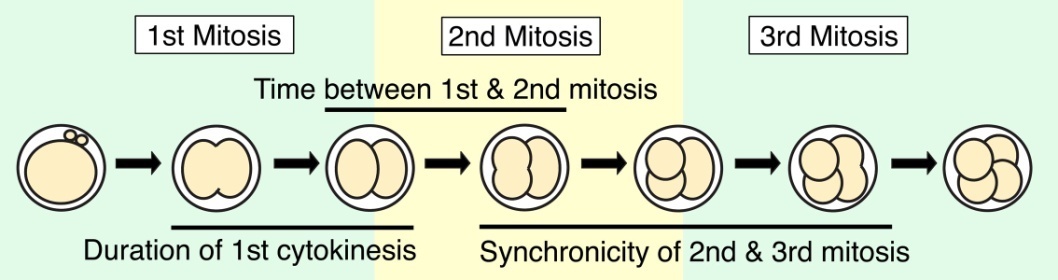 Non-invasive imaging of human embryos beforeembryonic genome activation predicts development to the blastocyst stage.  ( Wong et al. , 2010.)
100 out of 242 thawed human zygotes imaged until blastocyst formation (day 5,6). 
Events predicting blastocyst formation:
   1.  duration of first cytokinesis (14.3+6 min.)
   2.  time between 1st and 2nd mitosis (11.1+2.2 h)
   3.  time between 2nd and 3rd mitosis (1.0+1.6 h)
Conclusion:
   Events predicting blastocyst formation occur prior to embryonic
   genome activation.
The use of morphokinetics as a predictor of  embryo implantation.  (Meseguer et al., 2011.)
Findings:
Events significantly correlated with implantation:
   1.  time of division to 5 cells post ICSI (48.8 - 56.6 h)
   2.  time between division to 2 cells and 3 cells (< 11.9 h)
   3.  time between division to 3 cells and 4 cells (< 0.76 h)

Events largely precluding implantation:
   1.  multinucleation at 4 cell stage
   2.  uneven blastomere size at 2 cell stage
   3.  abrupt cell division to 3 or more cells.
Morphokinetics: Predicting development to blastocyst, expansion and implantation( Dal Canto et al., 2012)
Embryos reaching the blastocyst stage without blastocoel expansion on day 5 associated with progressive cleavage delay 

Implantation: 
   - YES           8 cell  at  54.9 ±2 h
   - NO            8 cell  at  58.0 ±7 h,      p=0.035
  
Conclusion: Conventional static observations on day 2 (42-44 h) and day 3 (66-68 h) are inappropriate for accurate evaluation
MORPHOKINETICS IN BIBLIOGRAPHY
KID  Score(Known Implantation Data)
Auxiliary tool designed in order to help embryologists to make decisions about the embryo selection for embryotransfer, cryopreservation or rejection
The creation of the algorithm KID score is based on this study, by analyzing retrospectively the mophokinetic parameters of a great number of embryos in IVF cycles with sET.
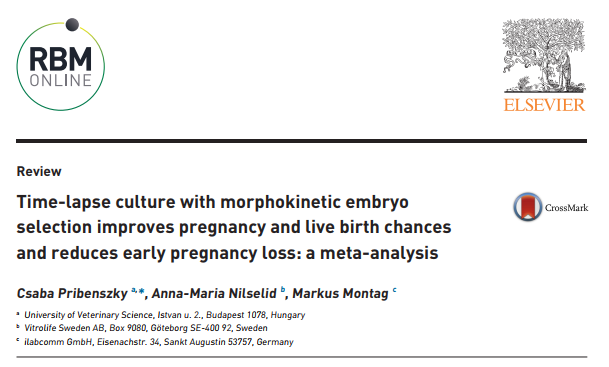 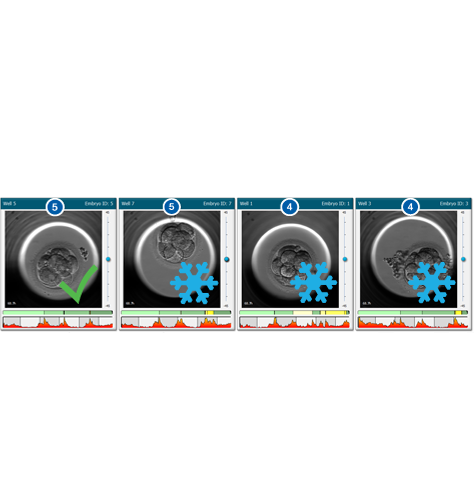 TIME LAPSE AND PREIMPLANTATION GENETIC TESTING FOR ANEUPLOIDIES (PGT)
Follow-up of the embryonic development and selection of the best time for the embryo biopsy

Correlation between the embryo quality and the result of the biopsy: selection of genetically normal embryos with the best morphokinetic parameters
TIME – LAPSE WINDOW CORRELATED TO ANEUPLOIDY
“Based on the current data set, it appears that morphokinetic data do not have the precision to replace molecular techniques used in PGS for identifying euploid embryos. 
This is evidenced by the significant overlap in kinetics between euploid and aneuploid embryos and the only moderate predictive ability of our own as well as other existing models.”
TIME – LAPSE WINDOW CORRELATED TO ANEUPLOIDY
“It is worth noting that despite the correlation between some kinetic markers and embryo ploidy status, TLM cannot be used as a substitute for PGT-A to accurately select euploid embryos.”
TIME – LAPSE WINDOW CORRELATED TO ANEUPLOIDY
“Despite their poor ability to discriminate ploidy, morphokinetics may be useful as and adjunct to PGS in selecting those PGS-screened euploid embryos with the best chances of implantation and live birth; however, further study is needed. “
TIME – LAPSE WINDOW CORRELATED TO ANEUPLOIDY
TODAY…..
Different studies have created algorithms that allow for effective embryo assessment
HOW TO PREDICT THE ABILITY TO ACHIEVE A BLASTOCYST STAGE? (Cruz et al, 2012; Motato et al, 2016;  Yang et al, 2015)
Going further…HOW TO PREDICT WHICH EMBRYO WILL SUCCESSFULLY IMPLANT?(Meseguer et al, 2011; Liu et al, 2016; Motato et al, 2016)
Going deeper…HOW TO PREDICT PLOIDY OF DEVELOPING EMBRYOS?(Basile et al, 2014; Del Carmen Nogales, 2016; Campbell et al, 2013a)
TIME LAPSE MONITORING SYSTEM AND QUALITY CONTROL
Ultimate goal of an IVF program:  a high live birth rate of healthy singletons
 
Success:  depends, in part, on a culture system that supports the development of healthy embryos

Optimal culture conditions:  the product of a good quality control system, 
    (stable environment, detection of prematurely embryo-toxic conditions)

Time Lapse System:  test and compare new culture media
 
%  of  survival:   thawed and PGT tested embryos

Internal Quality Control  among Clinical Embryologists
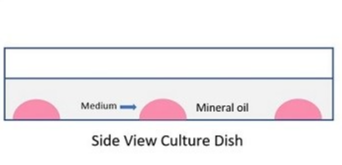 VOC’s
TIME LAPSE MONITORING SYSTEMAn effective tool for the Embryology laboratory
CONCLUSIONS
In-vitro culture of embryos and the in-process decision-making of whether to transfer, cryopreserve or discard embryos, is the most crucial and challenging task in Human Assisted Reproduction. Although the first time-lapse analysis of the developing mammalian embryo was published in 1929 (Lewis and Gregory, 1929), a further 80 years passed until the first routine clinical use of time-lapse in the human IVF laboratory (Meseguer et al., 2011)
 
Time-lapse analysis, coupled with morphology, significantly improved implantation and clinical pregnancy in multi-center trials using algorithms.

Time-lapse analysis provides a unique opportunity to de-select embryos 
    that show abnormalities of cleavage, syngamy  and/or  cytokinesis 
    compared to static evaluation.
CONCLUSIONS
Revolution on the way of evaluation of the embryo development:
   - easily incorporated into the IVF laboratory
   - single step culture media – uninterrupted culture
   - potential to standardize embryo assessment
   - morphokinetics / KID score
   - exclude embryos with direct / abnormal cleavage, sub-optimal
     development, gragmentation, multinucleation
   - improved embryo selection may increase the pregnancy rate and 
     decrease the abortion rate
   - low probability of mitotic mistakes leading to high mosaicism rate
CONCLUSIONS
Quality control tool for Embryology laboratory:
   - control of good function of culture systems (media – incubators)
   - control of any change and new equipment inside the laboratory
   - timely detection of possible problems makes easier their
     resolution
   - the selection of embryos through time-lapse technology should
     not be considered as a replacement for PGS. However, it does 
     represent an excellent selection tool for good prognosis patients
     who are not indicated for PGS
Time Lapse and PGT

Better together
CHALLENGES AND PERSPECTIVES OF THE MORPHOKINETIC MODELS
The last decade has brought a great advancement in the embryo-safe time-lapse imaging technique and use of predictive algorithms based on morphokinetics

 However, we are still at the beginning of our journey leading to the establishment of a universal, clinical morphokinetic algorithm for embryo selection. We have taken the first step: we have created algorithms that allow for effective embryo assessment in individual laboratories. Therefore we need to make another step forward and focus our efforts on creation of an algorithm that would be effective in different clinics and that would take into consideration differences in IVF procedures (hormonal stimulation procedures, fertilization methods, culture media, etc.).

Additionally, in order to maximize the predictive power of the reproductive outcome models, we should be continuing an intensive search for new biomarkers of embryonic quality. We should explore the possibility of combining time-lapse information with data provided by other diagnostic methods, such as genetic diagnostics, transcriptomics, proteomics or metabolomics (Yang et al. 2014, Dominguez et al. 2015, Tejera et al. 2016).
“ The journey is the most important and not the destination “( “ ITHAKI” , K. Kavafis )
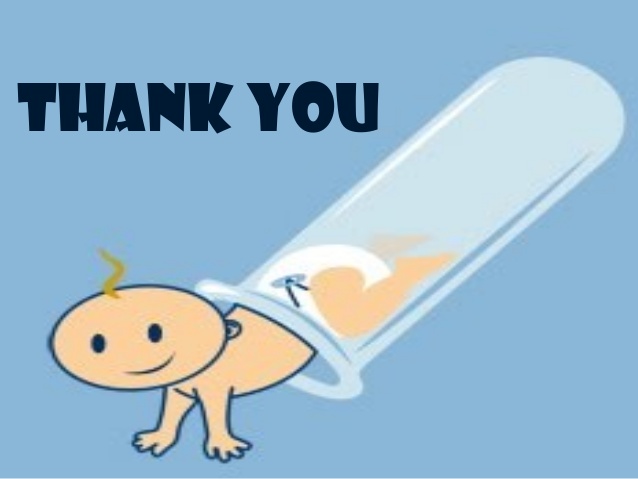